Eksempel på personas
Personas er fiktive karakterer som representerer de ulike tjenestebrukere. De er basert på en sammesetning av ulike livssituasjoner og behov hos reelle personer. Personas presenteres som profiler med passende bilde og utfyllende beskrivelse.

På neste slide følger et eksempel på personas. Du kan bruke eksemplet til inpirasjon og også gjenbruke selve malen (bare å fylle ut i PowerPoint).
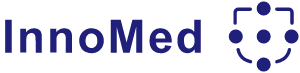 EKSEMPEL PÅ PERSONAS
”Burde kanskje gått på infomøter, men vi har ikke tid til å dra inn til Oslo i en travel hverdag”
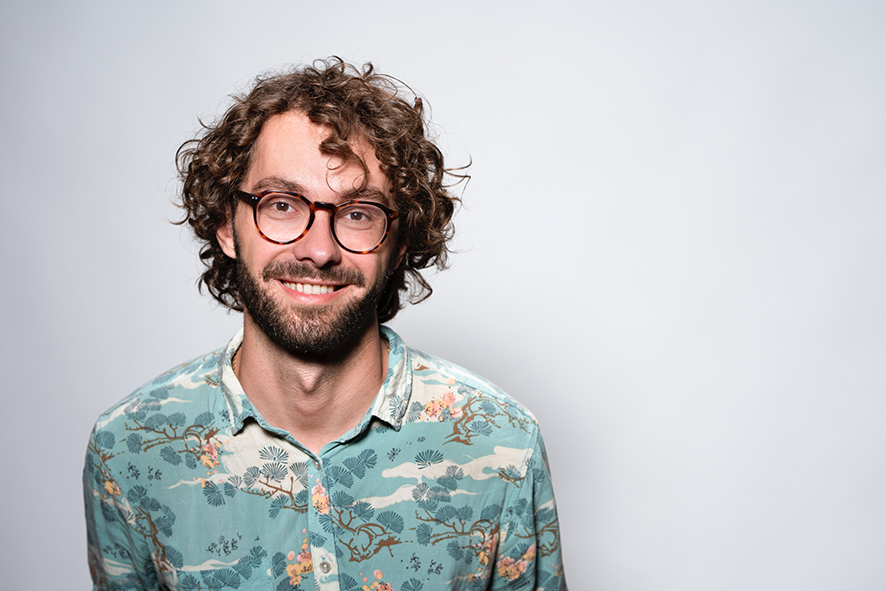 MÅL

at sykdommen hans ikke skal ta overhånd i hverdagen
leve så aktivt og normalt som mulig
ANDERS (MS)Multippel sklerose
ALDER: 35 år

YRKE: Lærer

FAMILIE:
Gift med Marit (32)
Datter Sanna (4)
Sønn Filip (2)

BOSTED: Hakadal

DIAGNOSE:
Fikk MS for 10 år siden
FRUSTRASJONER

få andre med MS han kan snakke med
vanskelig å finne pålitelig info på nettet
redd for hvordan sykdommen kan utvikle seg
skeptisk til et todelt samfunn der de med ressurser kan kjøpe behandling
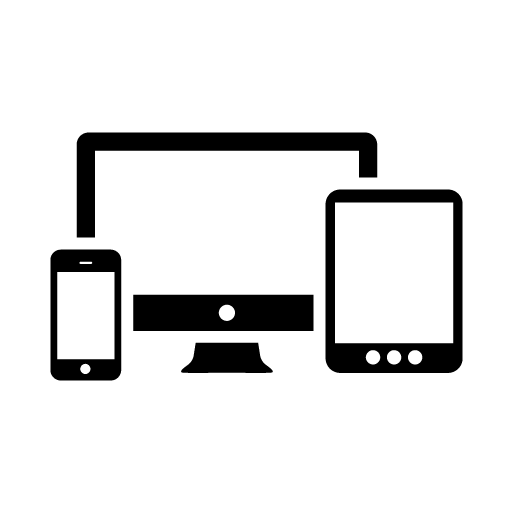 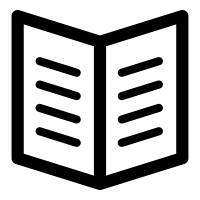 Informasjonskanaler
Internett (søk på google)
Personlighet
Om Anders:Han jobber som lærer, er småbarnsfar og er glad i å være aktiv i naturen. Han har ikke meldt seg inn i MS-forbundet fordi han orker ikke at sykdommen skal ta så mye fokus. Han identifiserer seg ikke noe særlig med andre MS-pasienter.  Det kan virke som om kona, Marit er mer opptatt av hva som foregår av utprøvende behandling (kliniske studier) fordi Anders har blitt dårligere i det siste. Anders har jevnlig kontakt med legen sin, men unngår å søke opp MS-relatert forskning på nettet. Han er generelt skeptisk til legemiddelindustrien og det han leser på nettet og har lite kunnskap om hva kliniske studier er.
Media (nyheter på nett)
innadvendt
utadvendt
Pasientforening
vite
føle
lett påvirkelig
kritisk
Behov:
Lett tilgjengelig relevant info han kan stole på
Bekreftelse – andre i samme situasjon
Foto: Christian Bueher / Unsplash